Menu
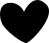 Appetizer
Starters
Main course
Desserts
C R E A M Y  R I C O T T A  P O L E N T A  C A K E  
W I T H M U S H R O O M  R A G O U T  A N D  F I R E 
R O A S T E D  T O M A T O  S A U C E
G R I L L E D  F I L E T  W I T H  R E D  O N I O N
M A R M A L A D E  S E R V E D  W I T H
M A S H E D  P O T A T O E S . 
C A R R O T S  A N D  G R E E N
B E A N S
G R I L L E D  S A L M O N  W I T H  C I T R U S
G R I L L E D  V E G E T A B L E  P A E L L A 
A S S O R T E D  G R I L L E D  V E G E T A B L E S
W E D D I N G  C A K E ,
T I E R S  O F  C H O C O L A T E
C H I P  C A K E  A N D  B A N A N A  C A K E
C O F F E E  A N D  T E A
I T A L I A N  C O O K I E S
A F T E R - D I N N E R  L I Q U E U R S
M & L